受 験 案 内
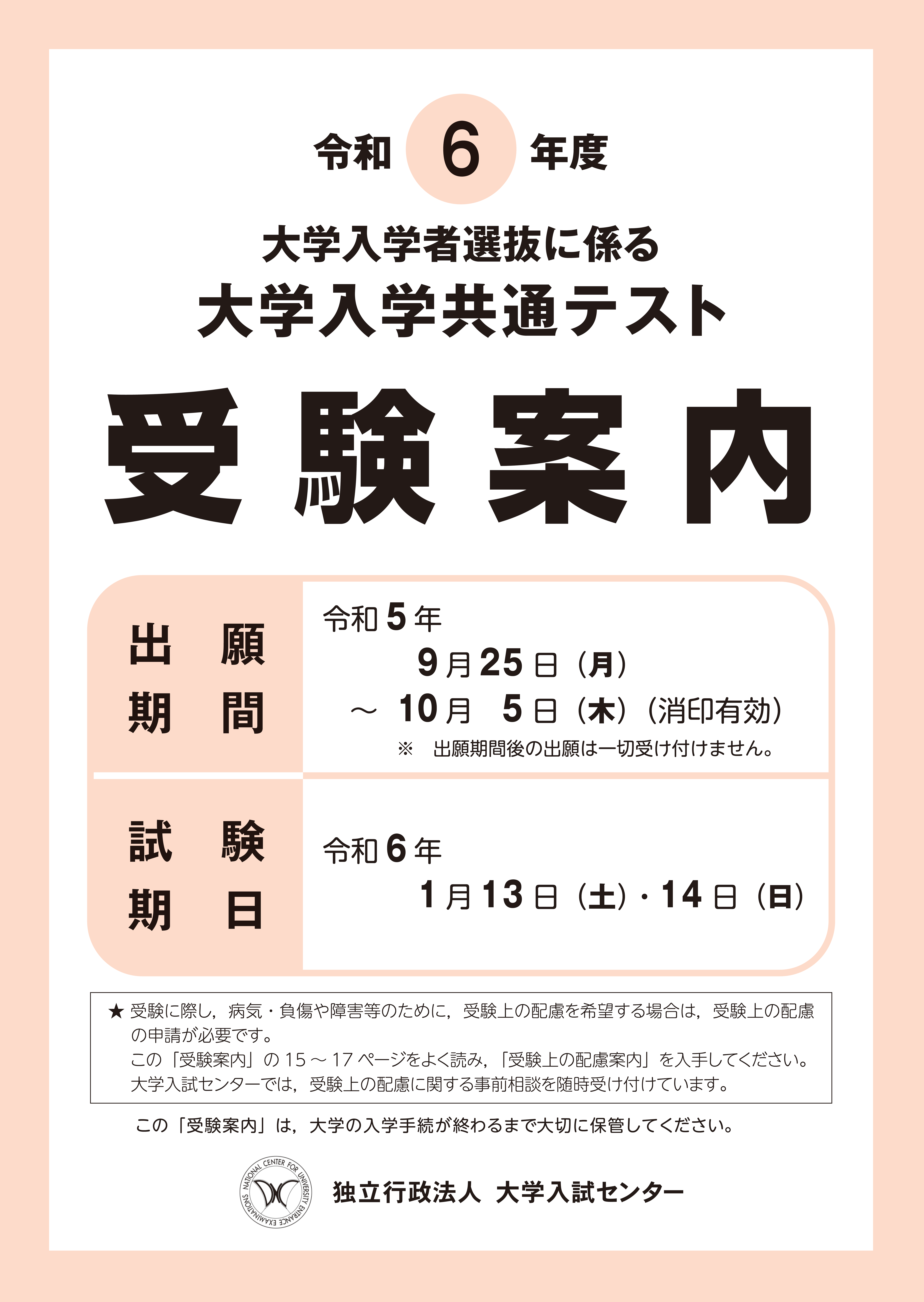 ※このスライドでは以下の内容について説明します
Ａ　試験概要（受験案内p.2～5）
Ｂ　出願（受験案内p.6～26）
Ｃ　出願後（受験案内p.27～39）
Ｄ　リスニング（受験案内p.40～45）
Ｅ　試験（受験案内p.46～51 ）
Ｆ　試験実施後（受験案内p.52～）
「大学入学共通テスト受験案内」をお手元にご準備ください。
ナレーションでは，以下の名称について，適宜，省略します。
大学入学共通テスト　⇒共通テスト
1
Ｂ　出願
○　出願期間と出願方法 
○　志願票の記入方法
○　検定料の計算方法
○  検定料をゆうちょ銀行・郵便局で払い込む際の留意点
○　障害等のある方への受験上の配慮
2
Ｂ
出願　【P11】
出願期間と出願方法
○　出願期間
　　 9月25日（月）～10月5日（木）（消印有効）

　○　出願方法
　　 高等学校等の卒業見込み者の志願票
　　 →在学する高等学校で取りまとめ，大学入試センターに提出
※　志願票の取りまとめについては「志願票及び訂正届の　　　 取りまとめ方法」のスライドをご覧ください。
3
Ｂ
出願　【P19～22】
志願票の記入方法
留意点
●志願票は必ず志願者本人が記入
●志望大学の募集要項等をよく確認し，受験教科を正しく記入
●記入済の志願票は， コピーを取って保管
　⇒ 「確認はがき」到着後，登録内容を確認する際に必要
4
Ｂ
出願　【P19・20】
志願票【第Ⅰ面】
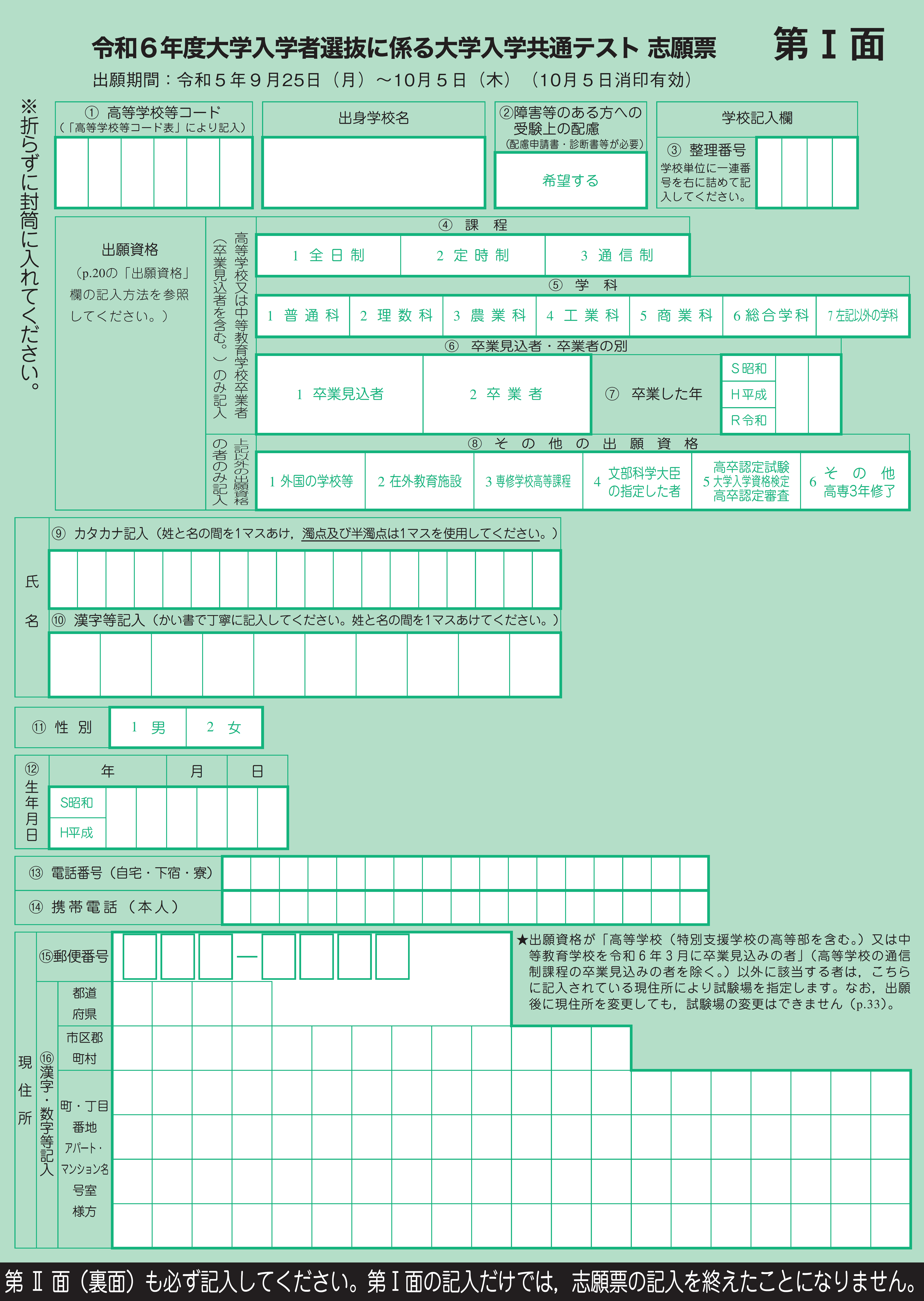 ②「障害等のある方への受験上の配慮」欄
　　　　　
受験上の配慮を希望する志願者のみ記入
記入漏れ，記入間違いが多い項目
⑪「性別」欄
⑫「生年月日」欄
⑬⑭「電話番号」欄
「現住所」欄
5
Ｂ
出願　【P19・20】
志願票【第Ⅰ面】について多い質問
【Q１】氏名欄に本名と通称のどちらを記入すればよいか
【A１】どちらを記入しても構わない 
　　　　※大学の個別試験の受験に際しては志望大学へ確認
【Q２】氏名欄に氏名が入りきらない場合はどうすればよいか
【A２】記入欄に入るところまで記入 
　　　 ミドルネームは記入しなくてもよい
【Q３】氏名（漢字記入）欄にアルファベットを使用してもよいか
【A３】アルファベットではなくカタカナで記入
6
Ｂ
出願　【P19・20】
志願票【第Ⅰ面】について多い質問
【Q４】現住所欄に「大字(おおあざ)」や「字(あざ)」を記入する必要はあるか
【A４】記入は不要
【Q５】小文字を含む場合の氏名欄・現住所欄の記入方法について　
【A５】 ⑨「カタカナ氏名欄」は大文字で記入
　　　  ⑩「漢字氏名欄」及び「現住所欄」は小文字で記入
7
Ｂ
出願　【P21・22】
志願票【第Ⅱ面】①
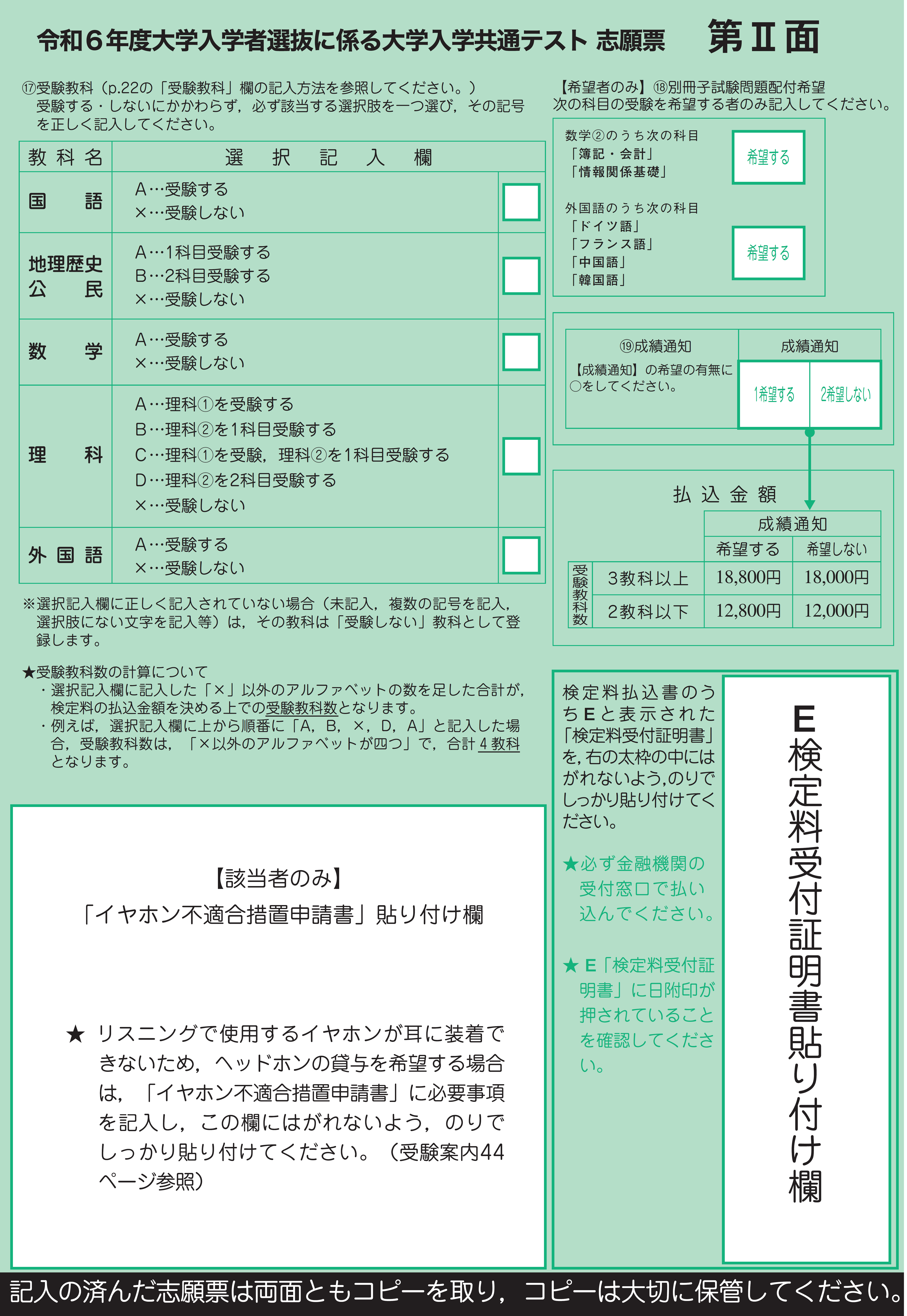 ⑱ 「別冊子試験問題配付希望」欄
　　　　　
別冊子試験問題の配付希望の者のみ記入
○「E 検定料受付証明書貼り付け」欄

「日附印」が押されている「検定料受付証明書」を貼付
※出願時に使用しなかった払込書
⇒登録教科等を訂正し払込金額が変更に　  なった場合に使用するため，登録教科　  訂正期間までは廃棄せず保管
8
Ｂ
出願　【P21・22】
志願票【第Ⅱ面】②
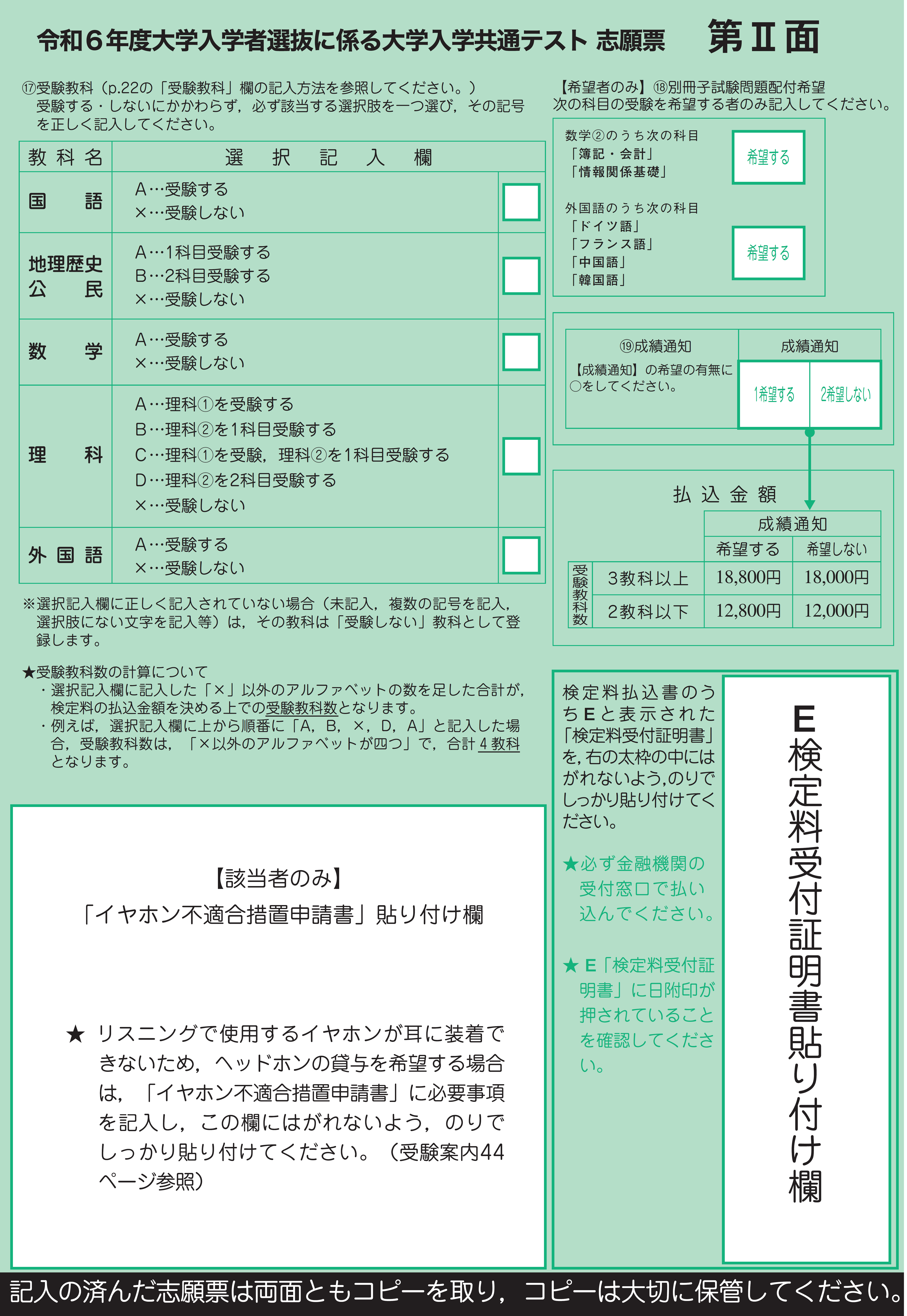 「受験教科欄」は，
受験する・しないに
かかわらず全て記入
A
B
A
「理科」は科目選択の
方法を記入
D
A
※　志望大学の指定する教科を必ず確認のうえ，記入してください。
9
Ｂ
出願　【P22・25・26】
検定料の計算方法
【受験教科数】
「X」以外のアルファベットの数を足した合計
　　　　　　　記入例の場合は3教科
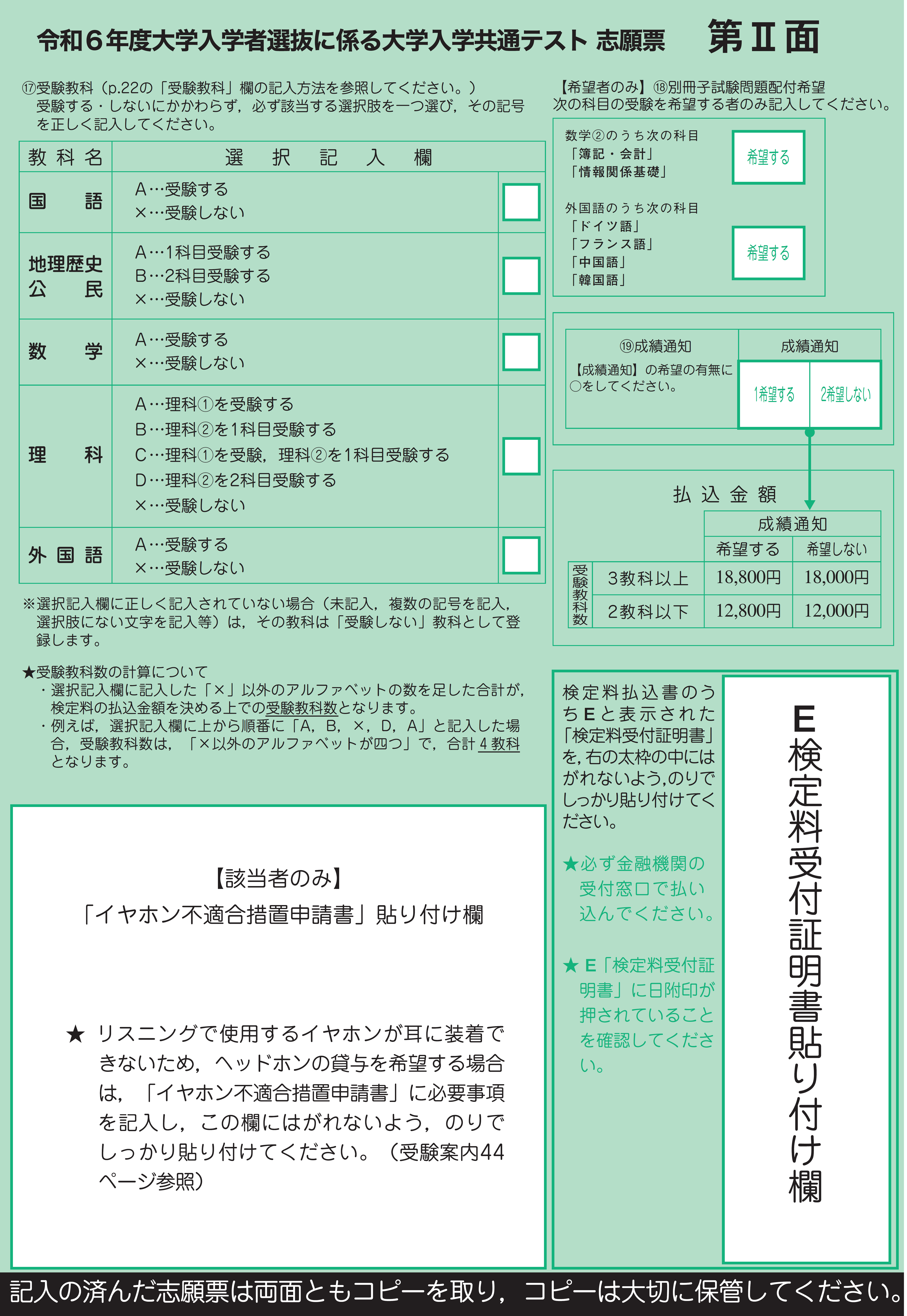 A
【成績通知】　希望の有無
　　　記入例の場合は希望する
B
X
※「地理歴史」と「公民」は合わせて1教科として数えます。
D
X
10
Ｂ
出願　【P25】
検定料をゆうちょ銀行・郵便局で払い込む際の留意点
○ゆうちょ銀行・郵便局では，各種払込みサービスの利用にあたって，現金で支払う場合は１件につき110円の料金が加算
○受取人が振込手数料を負担する場合であっても, 加算料金は払込人が支払うことになっているため，加算料金110円については，志願者本人の負担
※　詳細につきましては，ゆうちょ銀行・郵便局のホームページをご覧ください。
11
Ｂ
出願　【P15～17】
障害等のある方への受験上の配慮
病気・負傷や障害等のために，解答方法，試験室，座席及び所持品等に       ついて配慮を希望する場合は，受験上の配慮の申請が必要です。
　　（以下の場合も受験上の配慮の申請が必要です。）
　　　・　日常生活で使用している補聴器，松葉杖，車椅子等を試験室等で使用
　　　・　トランスジェンダー等によりバリアフリートイレの使用　　等

　　【受験上の配慮の申請期間】 　８月１日（火）～10月５日（木）（消印有効）
　　　　　　　　（出願前申請期間　   ８月１日（火）～９月22日（金）（消印有効））

※  具体的な配慮事項や申請方法は「受験上の配慮案内」の説明スライドをご覧ください。
12